Master of Science in Computer Science (MSCS)New Students OrientationFall 2022
Outline
Graduate programs
MSCS - General
MSCS-SE (Software Engineering Specialization)
MSCS-DS (Data Science Specialization)
MSCS course numbers
Internships
Advising and class registration
Course waiver & credit transfer
CS Community 
Q & A
Graduate Programs
MSCS General 
Course only option
Research project option

MSCS-SE (Software Engineering Specialization)
A two-quarter-long, industry-sponsored capstone project

MSCS-DS (Data Science Specialization)
A one-quarter-long, real world data science capstone project
[Speaker Notes: 1. The MSCS program curriculum includes required advanced courses in core areas of computer science while remaining flexible to meet your needs and interests. The program offers 3 unique options to supplement your learning.
2. The MSCS general option allows students to choose 2 electives to develop a solid, broad foundation in computer science and software engineering as it fits your passions and academic goals.
3. The MSCS-SE program builds the skill set you need for a career in the software industry. In the capstone project, the team will tackle a real-world problem, manage your project from inception through design and implementation, and deliver a functioning software application.
4. The MSCS-DS program provides the skills to develop computer solutions that require expertise in data science.  The program consists of requirements in machine learning, big data analytics, visual analytics, and an advanced data science elective.]
Minimum Credits for Degrees
* Students who have taken calculus-based probability and linear algebra can be waived from MATH 5315 and reduce the overall required credits for the degree to 46.
MSCS General
MSCS General 
Degree Requirements
Other Electives
CPSC 5100 – 5799
(5 credits)
Min. Credits: 45
Special Topics
CPSC 5910
Graphics
CPSC 5700
CPSC Electives
(10 credits)
Compiler
CPSC 5400
Mobile  Dev
CPSC 5250
Physical DB 
CPSC 5300
SAAS
CPSC 5240
Distributed Systems
CPSC 5520
Parallel Computing
CPSC 5600
AI
CPSC 5610
Computer Networks
CPSC 5510
Research option
CPSC 5990 Graduate Research Project (B- or better, 2 quarters)
Course option
CPSC 5890 Seminar (B- or better) + one CPSC elective
OR
Software Development
CPSC 5240/5250/5300
/5400/5700
Systems
CPSC 5510/5520
Applied Algorithms
CPSC 5600/5610
Ethics 
CPSC 5800
(2)
Software Arch. & Design
CPSC 5200
Fund. of SE 
CPSC 5110
Choose One
(8 credits)
Required Courses
(27 credits)
MSCS General
CPSC 5110 should be taken as early as possible.  It is a prerequisite for CPSC 5200 and several other MSCS courses.
Students graduated from CERT must take it
Students with SE experience can be waived from CPSC 5110
Fulfill the requirement by taking an additional 5 credits of CPSC electives instead.

Students cannot take the following two 3-credit courses for the electives
CPSC 5305 for MSCS-DS only
CPSC 5120 for MSCS-SE only
MSCS General: Graduate Research Project Option
8 Credits, spanning over two quarters

The student must find a research advisor the quarter prior to starting the project
The department runs a research info session in January

Deliverables
A technical paper
A final presentation

Standardized procedure
Request form (needs dept. approval)
MSCS Research Project Guidebook for Faculty and Students
URL: https://www.seattleu.edu/scieng/computer-science/projects/grad-research/
MSCS-SE
MSCS-SE
Degree Requirements
Other Electives
CPSC 5100 – 5799
(5 credits)
Min. Credits: 48
One CPSC Elective
(5 credits)
Graphics
CPSC 5700
Special Topics
CPSC 5910
Compiler
CPSC 5400
SAAS
CPSC 5240
Mobile  Dev
CPSC 5250
Physical DB 
CPSC 5300
Distributed Systems
CPSC 5520
Parallel Computing
CPSC 5600
AI
CPSC 5610
Computer Networks
CPSC 5510
CPSC 5810
Capstone Project I (4)
CPSC 5820
Capstone Project II (4)
CPSC 5120
Software Proj. Management (3)
CPSC 5210 
Software Testing & Debugging
Required Courses
(43 credits)
Ethics 
CPSC 5800 (2)
Software Development
CPSC 5240/5250/5300
/5400/5700
Systems
CPSC 5510/5520
Fund. of SE 
CPSC 5110
Applied Algorithms
CPSC 5600/5610
Software Arch. & Design
CPSC 5200
MSCS-SE
For students starting this fall wishing to finish in five quarters, they must take: 
CPSC 5110 in the fall 
CPSC 5120 in the winter 
CPSC 5200 in either winter or spring 
CPSC 5210 in either fall (if waived from 5110) or spring 

Students with SE experience can get waived from CPSC 5110
Students graduated from CERT must take it
Fulfill the requirement by taking an additional 5 credits of CPSC electives instead.

Satisfactory performance (B- or better) in CPSC 5810 and CPSC 5820 is required.
MSCS-SESoftware Engineering Project
Teams of 4 or 5 students

Industry sponsored, using an agile development process

Substantial team responsibility for working with the sponsor to determine requirements 

Must be taken in two consecutive quarters

Full-time students starting this fall must take the project starting in Fall 2023 - Winter 2024.
[Speaker Notes: Note: There will be a project that starts the spring 2022 and finishes this fall but that will only be open to students who started in Spring 2022 or earlier.  It is NOT open to students who start in Fall 2022]
MSCS-SE: Typical Schedules
Full-time
Part-time
Full-time
The set of “core / elective” courses consists of three core courses (see below) and one elective (any 5 credit MSCS course)
algorithms: 5610 (fall & spring) or 5600 (winter) 
systems: 5520 (fall & winter) or 5510 (fall & spring)
software development: choice of five courses; at least one is offered each quarter (except summer)
MSCS-DS
MSCS-Data ScienceDegree Requirements
Min. Credits: 49
CPSC 5600
Parallel Computing
One DS Elective
(5 credits)
CPSC 5340
Text Proc. & Search
CPSC 5350
Social Media Analytics
MATH 5315
Mathematical Foundations of Data Science (3)
CPSC 5830
Capstone Project (5)
CPSC 5305 Intro to Data Science (3)
CPSC 5310 Machine Learning (5)
CPSC 5320 Visual Analytics (3)
CPSC 5330 Big Data Analytics (3)
Required Courses
(44 credits)
Software Development
CPSC 5240/5250/5300
/5400/5700
Systems
CPSC 5520 (Distributed Sys)
Applied Algorithms
CPSC 5610 
(AI)
SE Course
CPSC 5110 or 5200
Ethics 
CPSC 5800
(2)
MSCS-DS
Take either CPSC 5110 or CPSC 5200 depending on experience. 
Students without prior SE experience take CPSC 5110.  
Students take CPSC 5200 otherwise.

Satisfactory performance (B- or better) in CPSC 5830 is required.

Students who have taken calculus-based probability and linear algebra can be waived from MATH 5315 and reduce the overall required credits for the degree to 46.
MSCS-DS
For full-time students starting this fall wishing to finish in five quarters, they must take: 
CPSC 5305 and MATH 5315 in the fall 
CPSC 5310 in the winter 
CPSC 5320 and CPSC 5330 in the spring

Additional prerequisite: 
Calculus sequence (needed for the MATH 5315)
MSCS-DS: Typical Schedules
Full-time
Part-time
Full-time
Notes on MSCS Course Numbers
MSCS courses are numbered 5100 and above. 

Allowable elective courses are numbered 5100-5799 and 5910 (special topics) 

Students are not allowed to take undergraduate courses (1000-4990). 

Students are not allowed to take courses numbered 5000-5099 for MSCS credits.  
These are courses for the certificate of computer science fundamentals and other graduate programs. 
Exception:  If you received conditional admission, you will be required to take the specified prerequisite courses with a grade of B better within the first year.
Internships
How many credits should you register?
International students must maintain full-time status except during vacation quarters
Domestic students do not need to register for internships.
Internships
Before starting your internship
Identify an internship faculty advisor
Require the following docs
Internship offer letter
Internship request form (CPSC 5950 Internship) for course registration
CPT support letter/form for international students
Internships
After starting your internship, complete:
Internship Weekly Report
Project Agreement Form
Project Completion Form
Intern Evaluation Form
All are required to receive credit(s) for your internship!

Internship Guidebook
URL: https://www.seattleu.edu/scieng/computer-science/student-resources/internships/
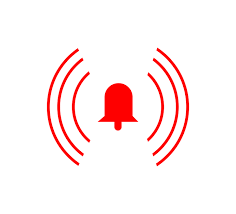 Internship Credits
Do not count towards your MSCS degree requirements.
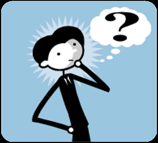 Advising
Meet with your advisor each quarter
Discuss your programs of study 
Course selection & planning

Online tool: my.seattleu.edu 
Program evaluation
Search for courses + Registration
Create an academic plan
Submit it to your academic advisor for review
Registration
Check my.seattleu.edu for your registration time 
Depends on the number of credits you’ve earned.

Register as soon as possible once your registration time begins

If you are unable to get into a class, please fill out the WISE (waitlist) form.
WISE forms are not processed in real time (batch processing)
Course Waiver
MSCS Preparatory Courses
The waiver decision is made during admission
The waiver process is initiated by the department 

MATH 5315 or CPSC 5110
Students need to submit the Petition to Waive MATH5315 or CPSC5110 Form and required materials to the department for approval
Credit Transfer from Prior Institutions
Only for graduate credits

A max of 10 credits

Students need to submit your request to the department for approval
Academic Performance, Probation & Dismissal
Placed on probation with cumulative and/or term GPA is < 3.0

Immediate actions
Review your schedule with your advisor to make any necessary changes to your course load.
Review university policies regarding progression and course repeats

Conditions for removal from probation
You must earn a term GPA ≥ 3.0
You must earn no grade below B

Failure to improve academic performance including violation of probation conditions could ultimately lead to dismissal
Other Academic Regulations
Must attain a grade of C or better in all  courses
Courses graded C- or below must be repeated
Graduate projects & CPSC 5890 Seminar requires B- or better!

Must maintain a Cumulative GPA of 3.0 or better

SU has an academic honesty code
See SU Graduate Bulletin of Information

You must apply for graduation

6 Year Limit
All  degree requirements must be completed within six years after course work is begun
International Students
Must maintain a full-time status (a minimum of 6 credits) except for the graduating quarter

All international students can work on-campus for a maximum of 20 hours per week

International Student Center hold for registration

New MSCS students must contact ISC before class registration

Main contact: ISC
Clubs
IT Architecture Competitions
Interview/Resume Workshops
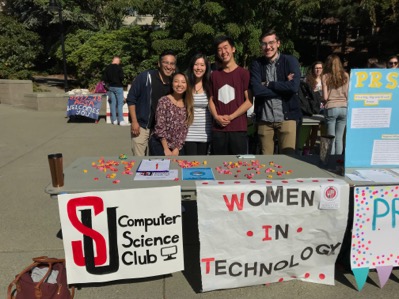 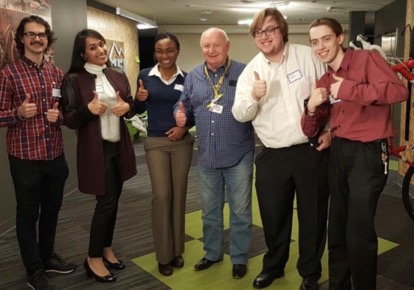 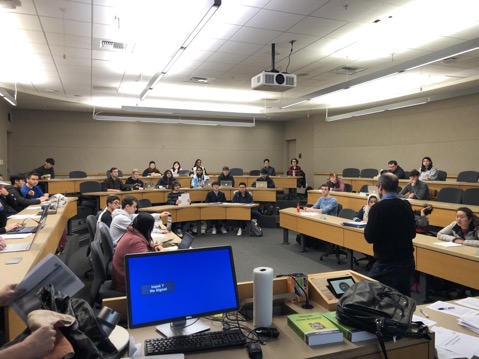 End of Year Celebrations and Awards
Personal Projects
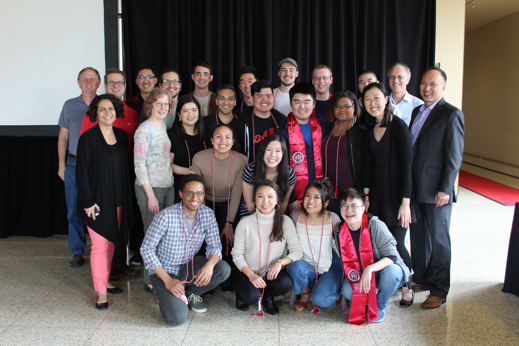 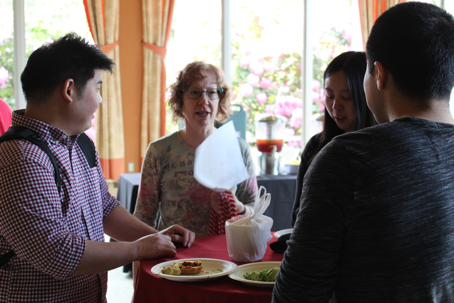 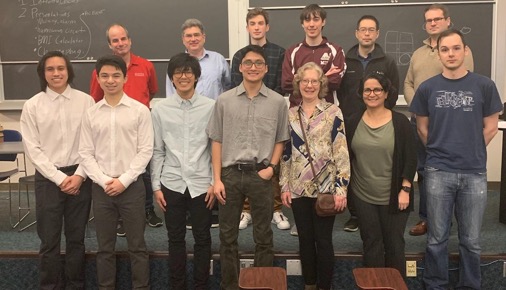 September 2020
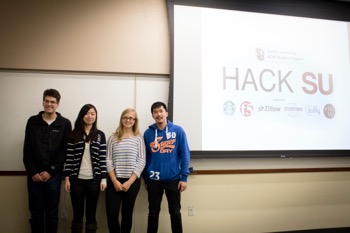 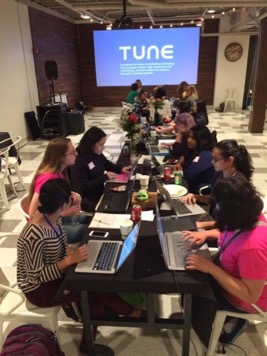 Hackathons
Seminars
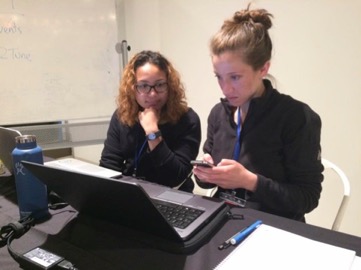 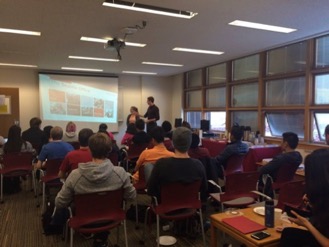 CyberHawks
Visiting F5
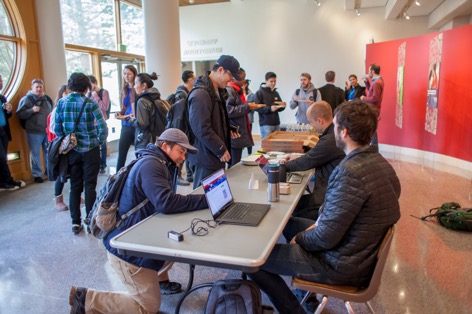 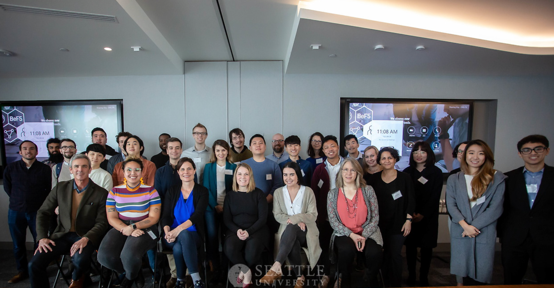 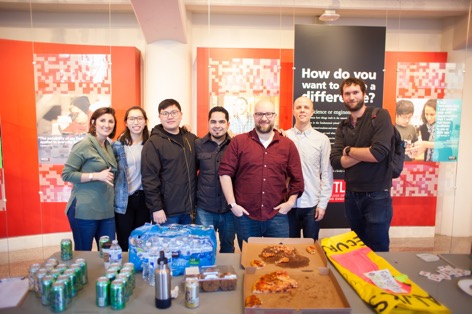 [Speaker Notes: Roshanak]
Women in Tech
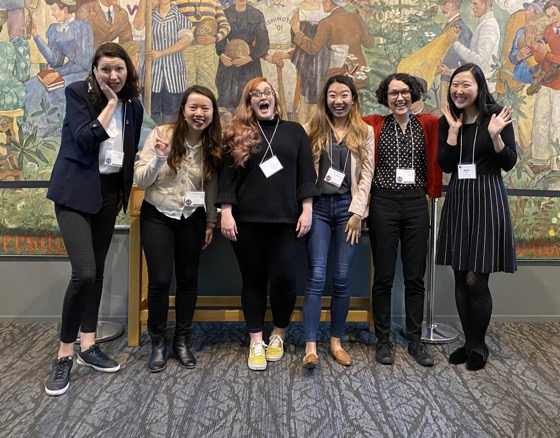 @ GHC
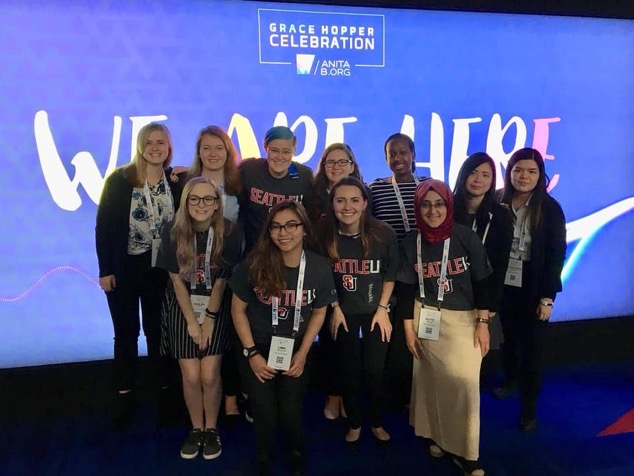 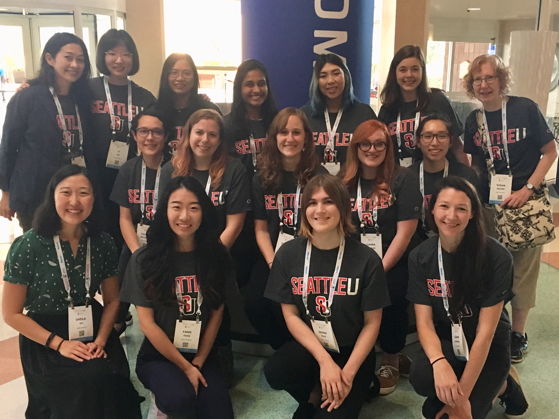 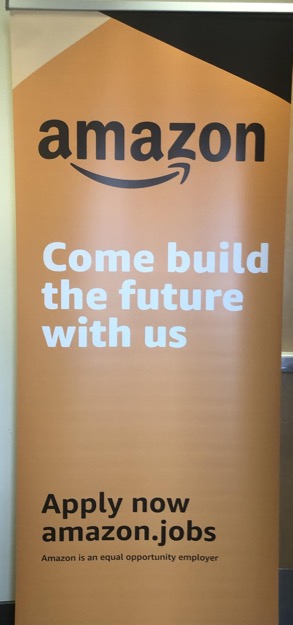 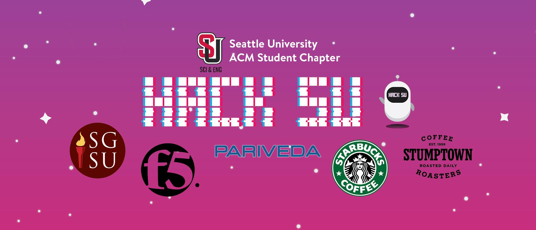 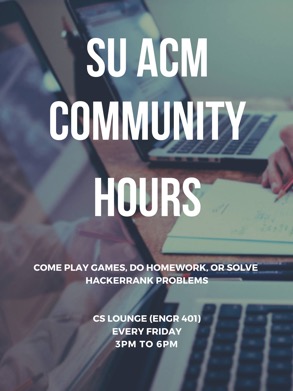 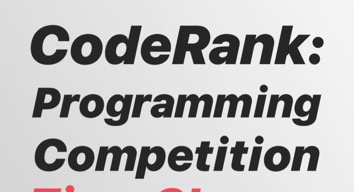 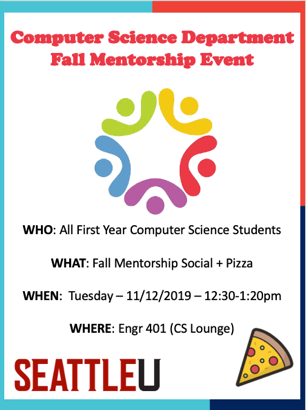 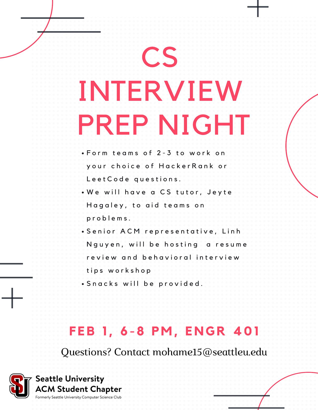 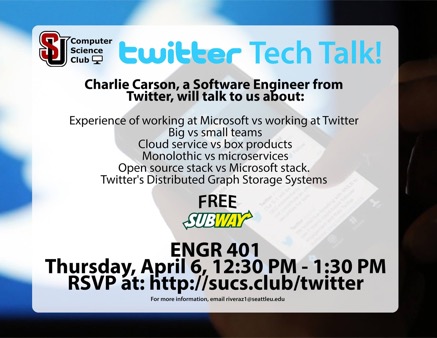 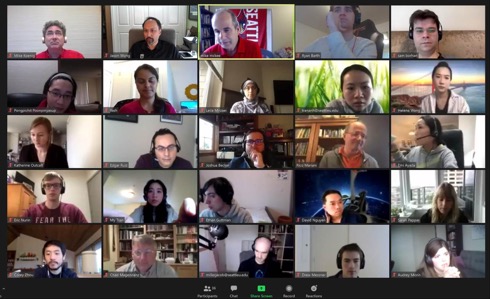 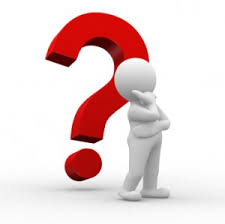